Electing the President of the United States
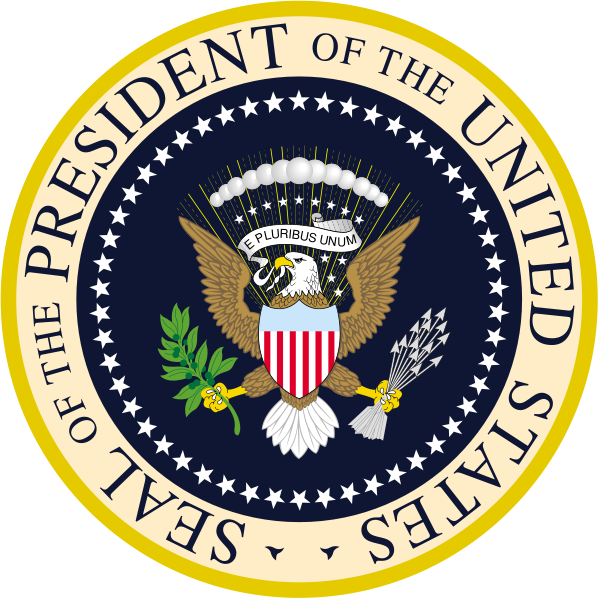 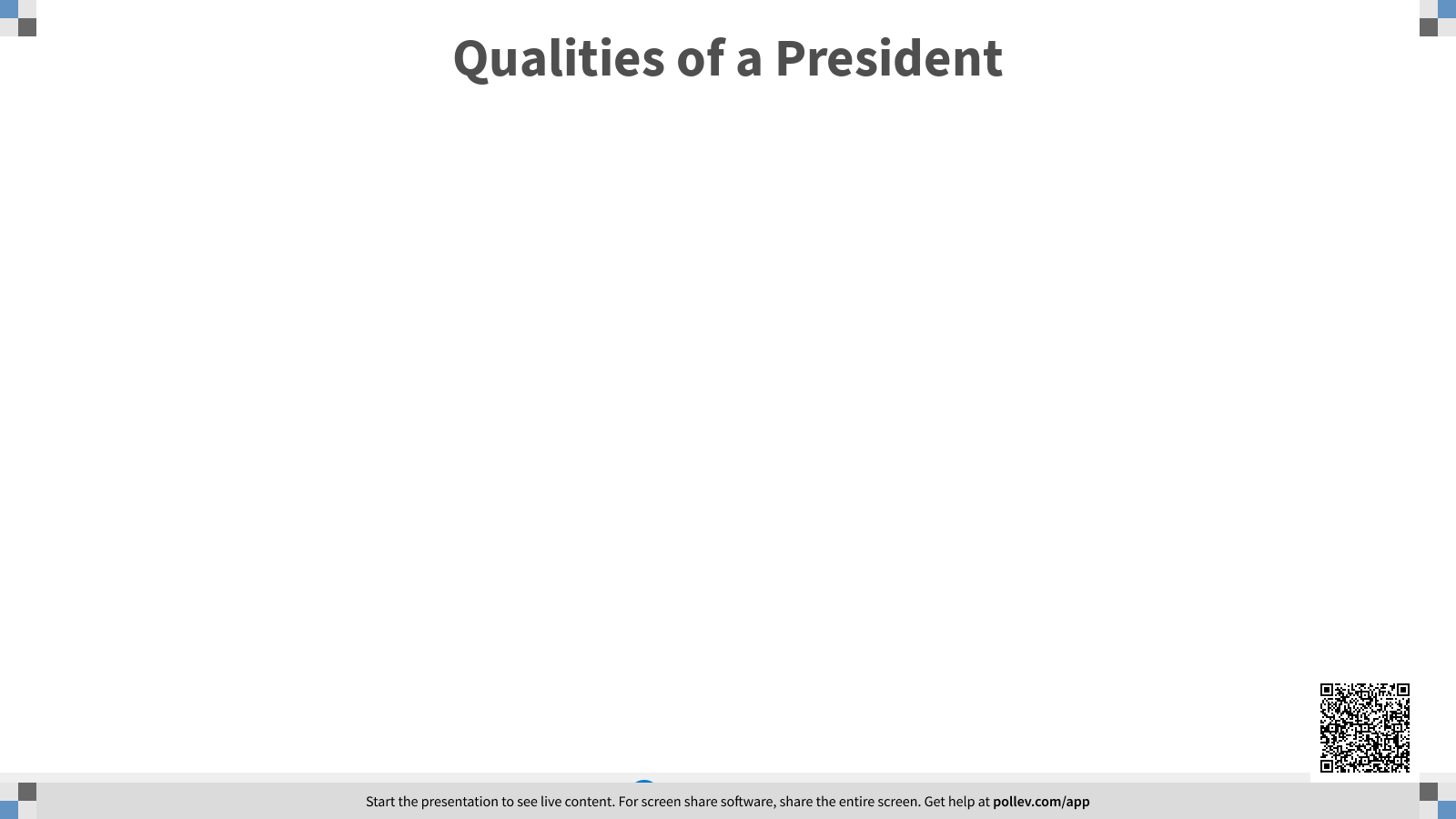 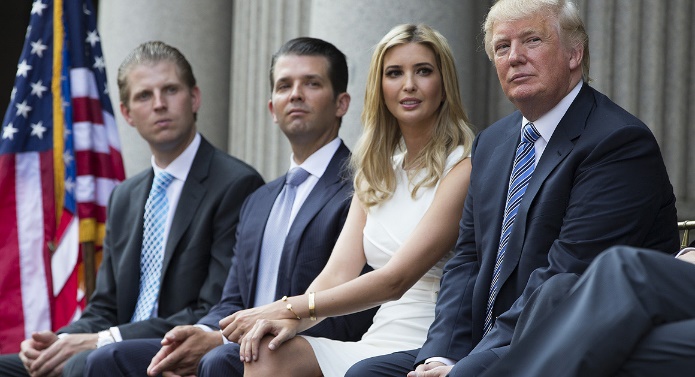 Who is nominated?
Well – Known public figures
Large state governors or senators
Pleasing appearance
Appear happily married
Well – developed speaking ability
How is the Presidential Candidate nominated?
Direct Primary:  held for party members to vote on that party’s candidate for the general elections – laws set and regulated by states (reserved powers)
How is the Presidential Candidate nominated?
Closed primary:  26 states and D.C. you must be a member of the party of vote in a closed party
Open primary:  24 states any qualified voter may participate;  you choose the party ballot you want
How is the Presidential Candidate nominated?
Blanket primary: (only 3 states) “wide open”;  all voters may vote for any candidate from all the contenders regardless of the party
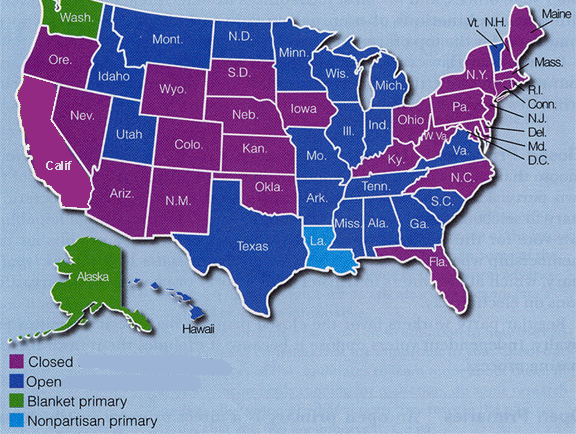 How is the Presidential Candidate nominated?
Caucus System:  a group of like-minded people who meet to select the candidates they will support in an upcoming election.
Self-Announcement
Petition
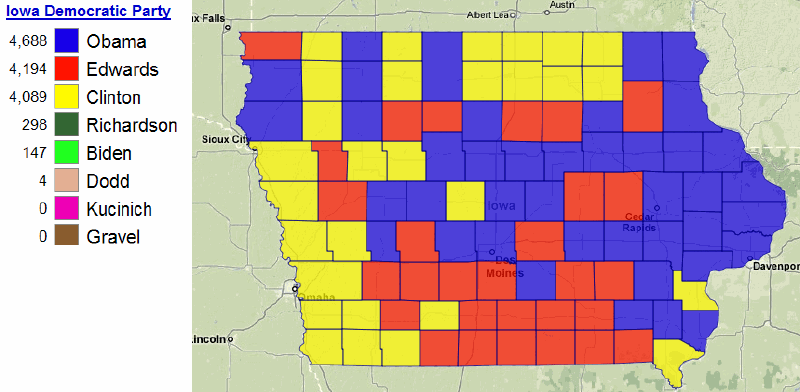 The Electoral College
A group of people (electors) chosen from each state and the District of Columbia to formally select the President and Vice-President
General election:  Popular vote on the 1st Tuesday after the 1st Monday in November
The Electoral College
Electoral College Vote:  Monday after the 2nd Wednesday in December;  officially elects the President and Vice-President
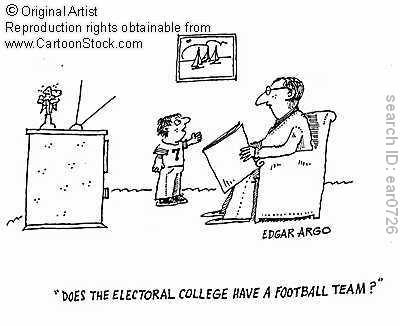 The Electoral College
Electoral College Vote:  Monday after the 2nd Wednesday in December;  officially elects the President and Vice-President
Total 538 Electoral votes
Senators (100) + Representatives (435) + D.C. (3) = 538
The Electoral College
North Carolina has 15
Winner – Take all states:  The candidate with the most votes takes all the electoral votes
Proportional states:  the candidate with the most votes in each district gets 1 electoral vote and the popular vote winner gets 2 at large electoral votes
Maine and Nebraska
The Electoral College
To be President you need a majority of the Electoral votes:  270 (51% of 538)
If there is no Majority winner, The House of Representatives selects the President (from the top 3 electoral vote getters)  The Senate selects the       Vice-President (from top 2)
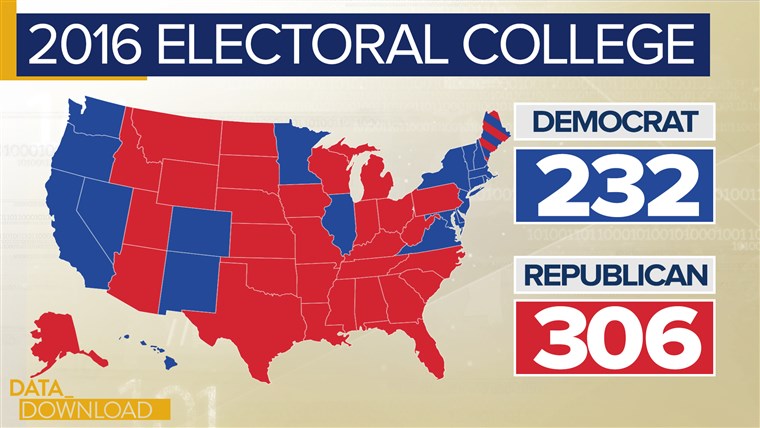 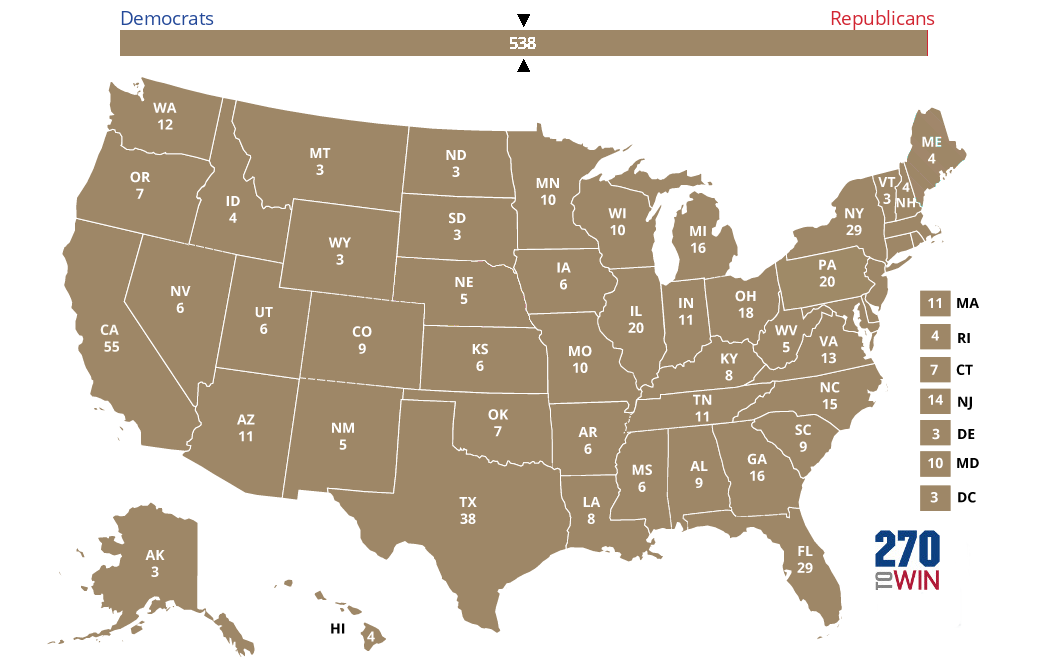 b
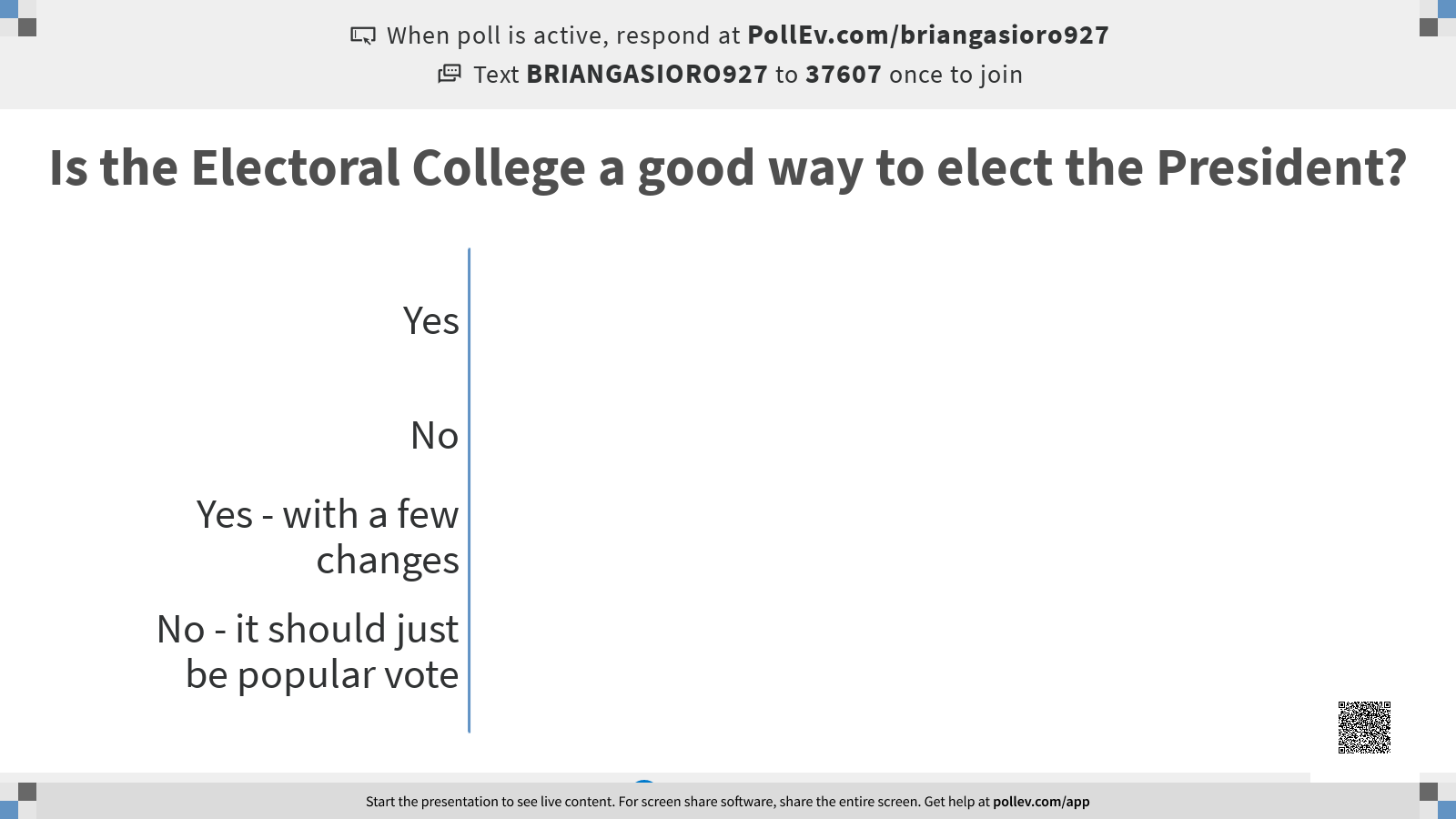